Carbonyl Condensation Reactions
Crossed Aldol Reactions
Crossed aldols are synthetically useful in two different situations:
[1]		When only one carbonyl component has  hydrogens—such cases often lead to the formation of only one product.
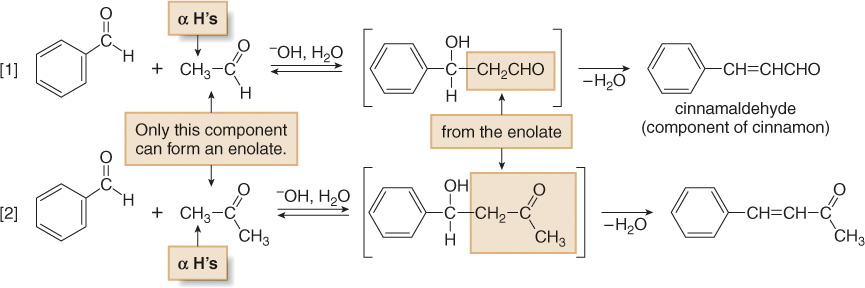 2
Carbonyl Condensation Reactions
Crossed Aldol Reactions
[2] When one carbonyl component has especially acidic   hydrogens, these hydrogens are more readily removed than the other  H atoms. As a result, the -dicarbonyl compound always becomes the enolate component of the aldol reaction.
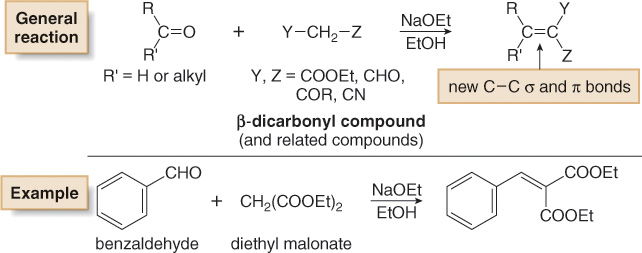 3